Demonstration of Knowledge Translation
Paper 9
Straight from the horse’s mouth: Increasing self-report in mental health assessment in individuals with intellectual disability
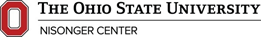 Knowledge Translation (KT) Process
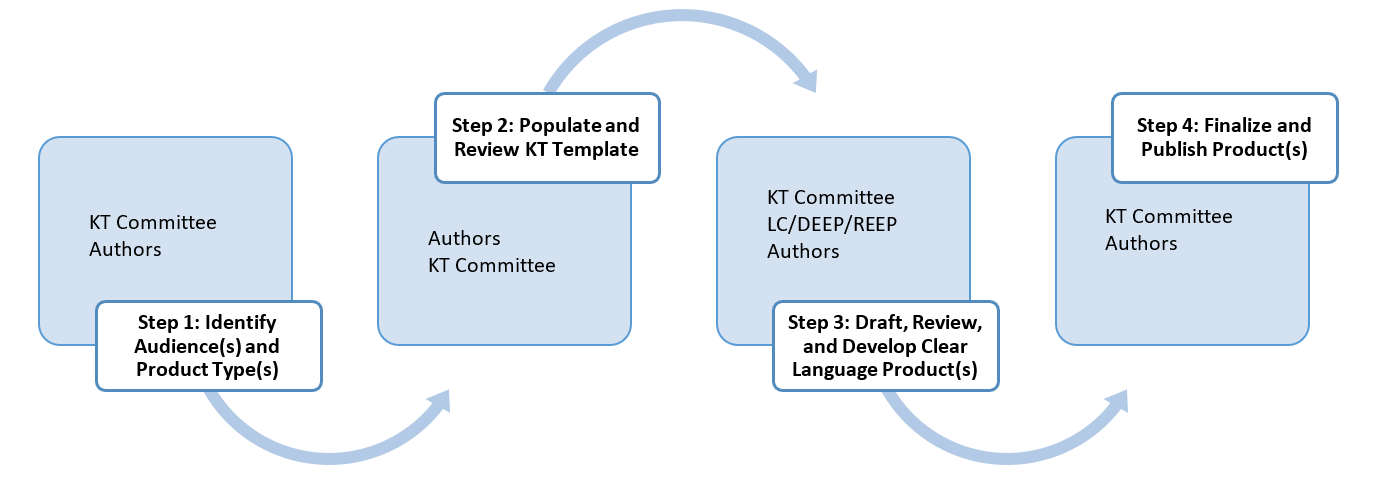 You are here
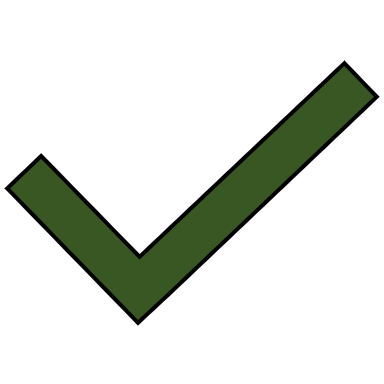 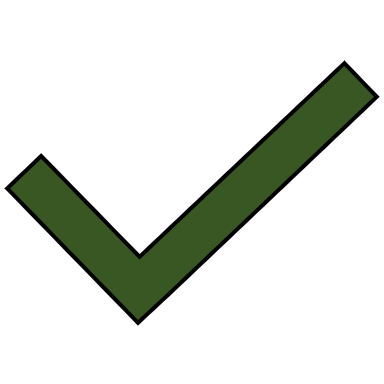 Step 1: Identify Target Audience and Product Type
[Speaker Notes: Authors consider target audience, key information, type of clear language product, strategies for engagement and accessibility and how to disseminate]
Step 2: Populate and Review the KT Template
[Speaker Notes: Authors outline information about the paper]
Step 3: Draft, Review, and Develop Clear Language Products
[Speaker Notes: KT Team and DEEP work on translating the paper into clear language with visual supports]
Translating the Title into Clear Language
Straight from the horse’s mouth:
Increasing self-report in mental health
assessment in individuals with
intellectual disability
[Speaker Notes: What does this title mean in your own words? 

How would you re-phrase, re-state, or re-write this title in clear language?]
Research Questions
1.	Can people with intellectual disability self-report mental health symptoms?
2.	Is it better to ask family members or DSPs about the mental health of adults with ID?
3.	What should be done to make mental health assessment more accessible?
[Speaker Notes: What words or ideas are hard-to-understand? 

How would you re-state these questions?]
Key Findings
1. Most adults with intellectual
disability can provide accurate
mental health information with
appropriate supports.
[Speaker Notes: What does this mean in your own words? 

What words or ideas are hard-to-understand? 

How would you re-phrase, re-state, or re-write this title in clear language?

What pictures or images would help you or someone else better understand this idea?]
Key Findings
2. Other informants, like family members or DSPs, can provide helpful mental health information but only if:
they know the individual very well
they are asked about things they can 
     see (how they are eating or sleeping)
[Speaker Notes: What does this mean in your own words? 

What words or ideas are hard-to-understand? 

How would you re-phrase, re-state, or re-write this title in clear language?

What pictures or images would help you or someone else better understand this idea?]
Key Findings
3. ID/DD expertise is needed to combine information from self-report and information from others.
[Speaker Notes: What does this mean in your own words? 

What words or ideas are hard-to-understand? 

How would you re-phrase, re-state, or re-write this title in clear language?

What pictures or images would help you or someone else better understand this idea?]
Key Findings
4. The individual him/herself is the best 
person to report their feelings, worries, 
or happiness.
[Speaker Notes: What does this mean in your own words? 

What words or ideas are hard-to-understand? 

How would you re-phrase, re-state, or re-write this title in clear language?

What pictures or images would help you or someone else better understand this idea?]
Key Findings
5. Designing cognitively accessible self-report measures increases valid self-reporting.
[Speaker Notes: What does this mean in your own words? 

What words or ideas are hard-to-understand? 

How would you re-phrase, re-state, or re-write this title in clear language?

What pictures or images would help you or someone else better understand this idea?]
Key Findings
6. These strategies can make self-report measures cognitively accessible.

a. Take time to get to know the person and build trust before asking personal questions
[Speaker Notes: What does this mean in your own words? 

What words or ideas are hard-to-understand? 

How would you re-phrase, re-state, or re-write this title in clear language?

What pictures or images would help you or someone else better understand this idea?]
Key Findings
b. Give the person enough time to respond to questions
[Speaker Notes: What does this mean in your own words? 

What words or ideas are hard-to-understand? 

How would you re-phrase, re-state, or re-write this title in clear language?

What pictures or images would help you or someone else better understand this idea?]
Key Findings
c. explain and respect confidentiality
[Speaker Notes: What does this mean in your own words? 

What words or ideas are hard-to-understand? 

How would you re-phrase, re-state, or re-write this title in clear language?

What pictures or images would help you or someone else better understand this idea?]
Key Findings
d. give participants a chance to practice using the rating scales to improve understanding and communication
[Speaker Notes: What does this mean in your own words? 

What words or ideas are hard-to-understand? 

How would you re-phrase, re-state, or re-write this title in clear language?

What pictures or images would help you or someone else better understand this idea?]
Key Findings
e. use short words and simple sentences (about a 4th grade reading level)
[Speaker Notes: What does this mean in your own words? 

What words or ideas are hard-to-understand? 

How would you re-phrase, re-state, or re-write this title in clear language?

What pictures or images would help you or someone else better understand this idea?]
Key Findings
f. use clear phrases. For example, I am often tired is better than I have no energy.
[Speaker Notes: What does this mean in your own words? 

What words or ideas are hard-to-understand? 

How would you re-phrase, re-state, or re-write this title in clear language?

What pictures or images would help you or someone else better understand this idea?]
Key Findings
g. When asking about when things happened, use important anchoring events, like a birthday or holiday, instead of dates or time periods
[Speaker Notes: What does this mean in your own words? 

What words or ideas are hard-to-understand? 

How would you re-phrase, re-state, or re-write this title in clear language?

What pictures or images would help you or someone else better understand this idea?]
Key Findings
h. Ask about specific activities or events instead of general questions
[Speaker Notes: What does this mean in your own words? 

What words or ideas are hard-to-understand? 

How would you re-phrase, re-state, or re-write this title in clear language?

What pictures or images would help you or someone else better understand this idea?]
Key Findings
i. Extra care and trust is needed when asking about sensitive or taboo topics.  Reassure participants that their answers will not be shared with family or service workers.
[Speaker Notes: What does this mean in your own words? 

What words or ideas are hard-to-understand? 

How would you re-phrase, re-state, or re-write this title in clear language?

What pictures or images would help you or someone else better understand this idea?]
Key Findings
j. Take breaks, summarize information
[Speaker Notes: What does this mean in your own words? 

What words or ideas are hard-to-understand? 

How would you re-phrase, re-state, or re-write this title in clear language?

What pictures or images would help you or someone else better understand this idea?]
Main Take-Aways
1. Individuals with ID are the best source of information about their own mental health
[Speaker Notes: What does this mean in your own words? 

What words or ideas are hard-to-understand? 

How would you re-phrase, re-state, or re-write this title in clear language?

What pictures or images would help you or someone else better understand this idea?]
Main Take-Aways
2. Researchers need to shift from informant report to fully engage adults with ID to provide first-hand information about mental health
[Speaker Notes: What does this mean in your own words? 

What words or ideas are hard-to-understand? 

How would you re-phrase, re-state, or re-write this title in clear language?

What pictures or images would help you or someone else better understand this idea?]
Main Take-Aways
3.	 Including adults with ID in mental health research can help develop more accessible and worthwhile measures
[Speaker Notes: What does this mean in your own words? 

What words or ideas are hard-to-understand? 

How would you re-phrase, re-state, or re-write this title in clear language?

What pictures or images would help you or someone else better understand this idea?]
Why Is This Important?
1. Listening to the voice of adults with ID is needed to understand their mental health
[Speaker Notes: What does this mean in your own words? 

What words or ideas are hard-to-understand? 

How would you re-phrase, re-state, or re-write this title in clear language?

What pictures or images would help you or someone else better understand this idea?]
Why Is This Important?
2. Better measures are needed to obtain self-reported mental health information from adults with ID/DD
[Speaker Notes: What does this mean in your own words? 

What words or ideas are hard-to-understand? 

How would you re-phrase, re-state, or re-write this title in clear language?

What pictures or images would help you or someone else better understand this idea?]
What are the most important ideas to share?
[Speaker Notes: What do you think are the most important ideas from this paper that we need to share with others?]
What ides do you have to display the information?
[Speaker Notes: How would you display, organize, and/or share the most important information with others?]